The Cross
Romans 5:1-11
Suffering
Get in your groups and define suffering.

Have one person write your definition on the board.
Your Suffering
Think about thing you have whined or complained about in the last month.

	Examples:		New phone		More money		Latest clothes		Etc.
Suffering
Do any of your complaints meet these definitions of suffering?Why or why not?
Superheroes
Do they ever die? 

Why or why not?
Superheroes
If a superhero died it would be the end of their life, end of the power, end of their protection of people.
It would highlight their weakness.
The Argument
Believers argued over why Jesus died:

If Jesus died doesn’t that show how limited God’s power is?

Why would Jesus (God) have to die?
He Died for US
Paul’s changed the argument around. Paul said if God’s willing to sacrifice his Son for us, what isn’t he willing to do?
Romans 1:1-5
We boast in the hope of the glory of God. Not only so, but we also [boast] in our sufferings, because we know that suffering produces perseverance; perseverance character; and character, hope. And hope does not disappoint, because God’s love has been poured out into our hearts through the Holy Spirit, who has been given to us.
Connect with Your Small Group
Offering
 Blessings and Bummers
 Bibles – Romans 5:1-11
 Discussion Page
Come Back at 6:40PM
Connect with Jesus  (2Q’s)
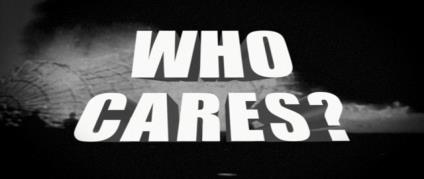 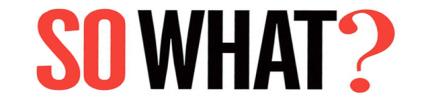 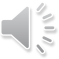 Do you think Jesus’ was great?

Why?
Our Prayer
Dear God,
Thank you for the suffering and death of your Son for our lives. His death means our life. His sacrifice means our gain. His suffering means our joy.In your name we pray, Amen.
Blessing
The Lord bless you    and keep you;the Lord make his face shine on you    and be gracious to you; the Lord look upon you    and give you peace.